Bitesize Strategic Data Use Template
Date:
Completed by:
Our mission statement:
Linear process
Bitesize Strategic Data Use Template  2023 by James Bowles is licensed under a CC BY-SA 4.0 license (https://creativecommons.org/licenses/by-sa/4.0/)
Page 1
Find this sheet and further resources at www.jamesjbowles.com
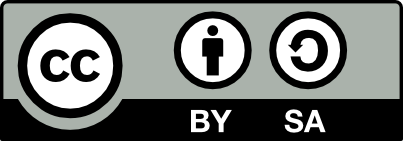 Cyclical process
Bitesize Strategic Data Use Template  2023 by James Bowles is licensed under a CC BY-SA 4.0 license (https://creativecommons.org/licenses/by-sa/4.0/)
Find this sheet and further resources at www.jamesjbowles.com
Page 2
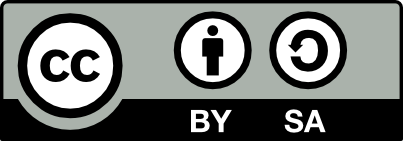